Improving Workflow in TMG 
v.9.05 Using Witnesses & Roles
Presented by ~ David Walker
To ~ Ottawa TMG Users Group

8 April, 2017
Introduction
Improving workflow in anything we do is always a time saving goal
TMG is no exception
This presentation will describe the use of Witnesses and Roles when recording burials, with or without tombstone exhibits, and Censuses for TMG v.9.05
Introduction
There was a time when I was less than efficient when entering burial data in TMG
Worst case scenarios included family plots with three generations of inscriptions
Until I explored the use of Witnesses & Roles I wasted considerable time entering burial data, including the inscription in the memo field, all place names and the exhibits with captions, for each and every person
Introduction
There was also a time when I was less than efficient when entering census data in TMG
Worst case scenarios included families several children and perhaps grandparents
Until I explored the use of Witnesses & Roles I wasted considerable time entering census data for each person separately
A Case Study: Burials
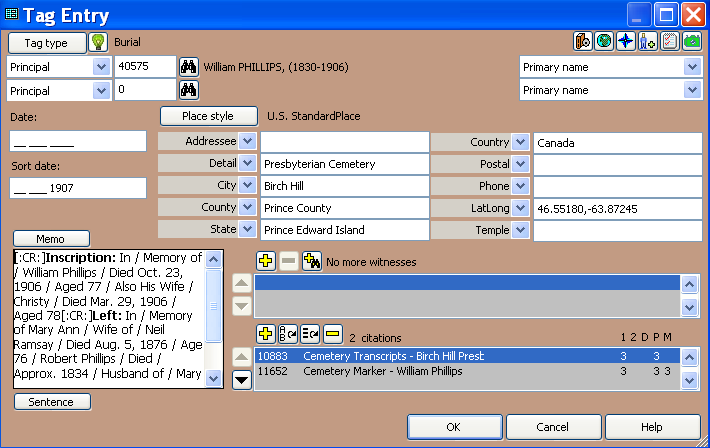 Burial Tag Entry Screen
A Case Study: Burials
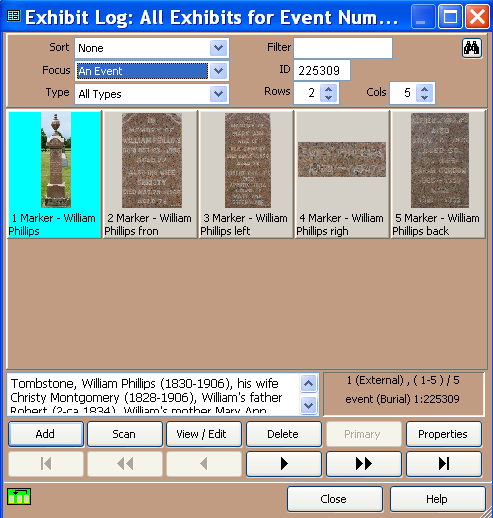 Exhibit Log: five images for overall view of the tombstone, and detailed 
views of the front, left, right and back.  There are seven people buried here.
A Case Study: Burials
Rather than entering the memo text, place names, citation(s), exhibits with captions for each person buried in a given plot, the following is my current workflow.

Beginning with the father (for a family plot) or the husband (for a simple husband & wife burial), enter all data.  Inscription in the memo field, all place names, citation(s) and
exhibit(s) with caption(s)
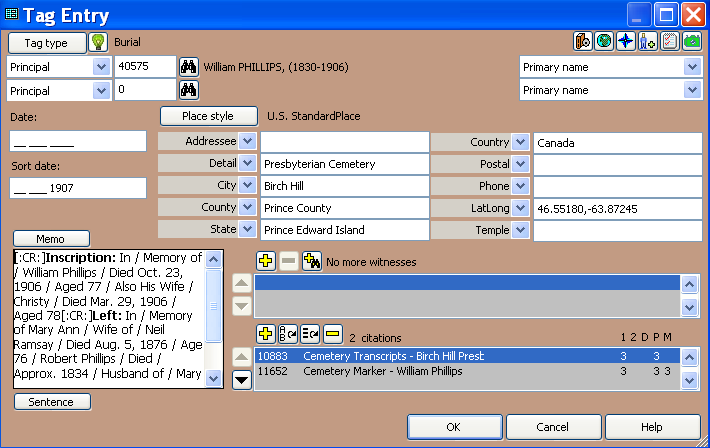 A Case Study: Burials
By default, the man’s wife is not entered in the burial tag
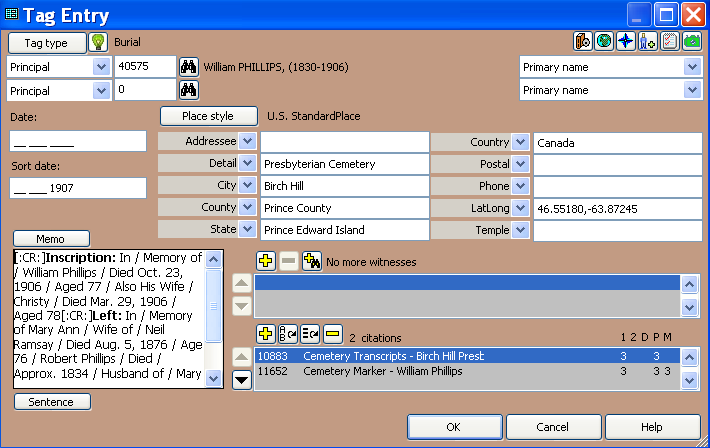 A Case Study: Burials
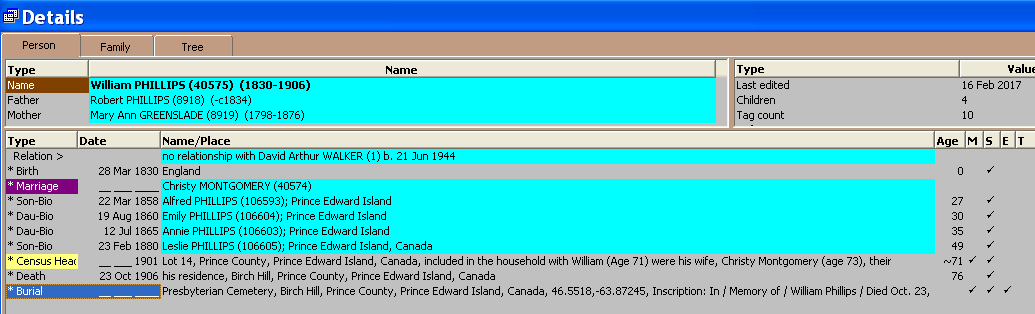 In the Details window, the burial tag entry applies to [P1], in this case William Phillips
A Case Study: Burials
2. Enter her ID value
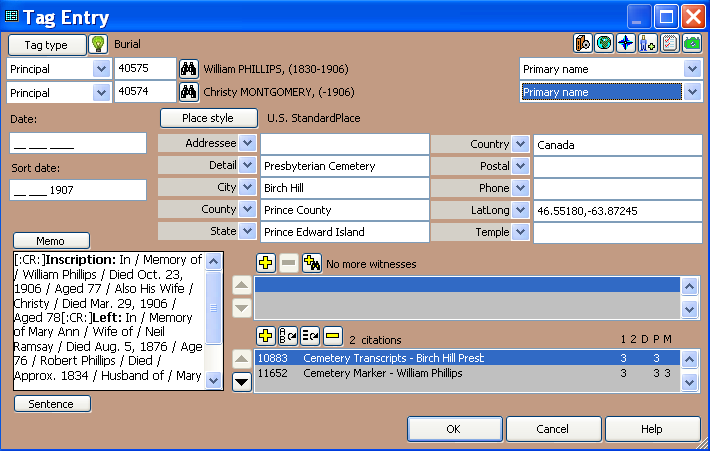 A Case Study: Burials
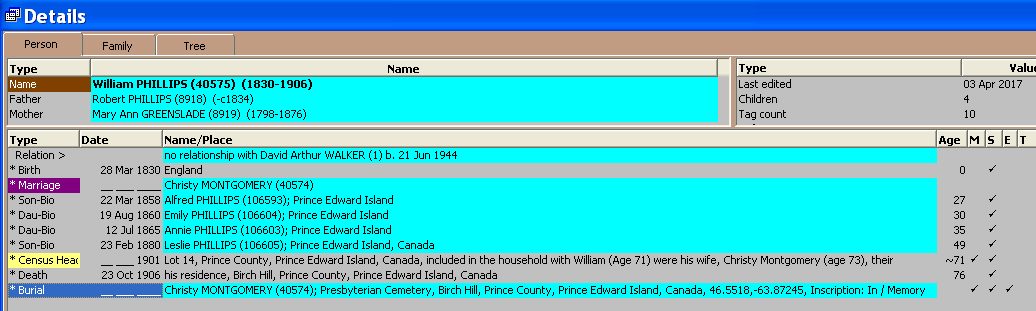 In the Details window, the burial tag entry includes his wife, Christy Montgomery
A Case Study: Burials
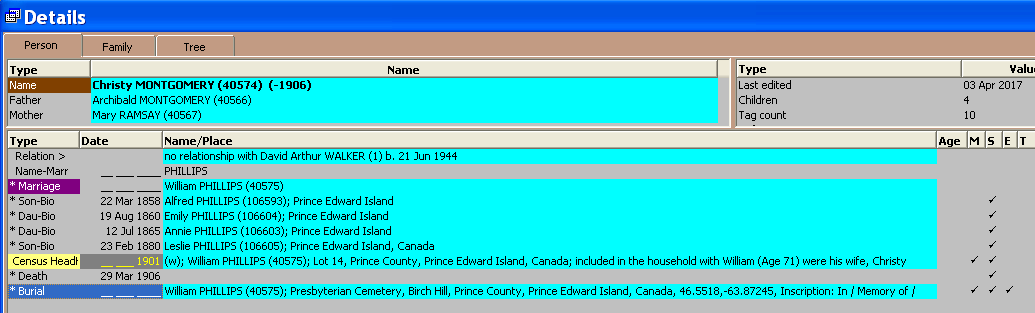 In the Details window for his wife, the burial tag entry shows William Phillips
A Case Study: Burials
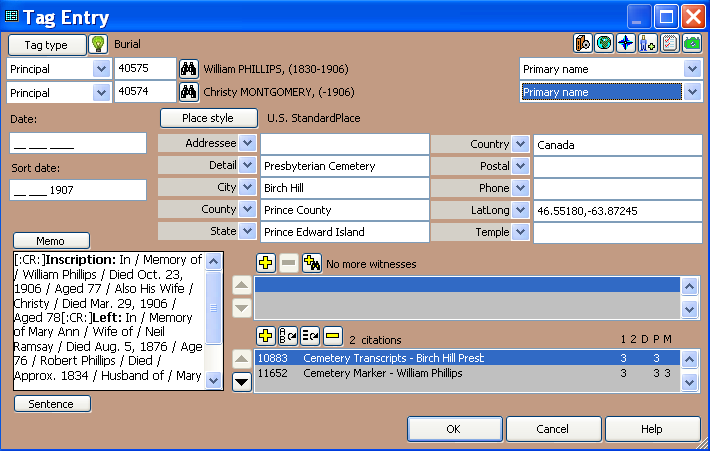 3. The next step is to add other family members as witnesses.
A Case Study: Burials
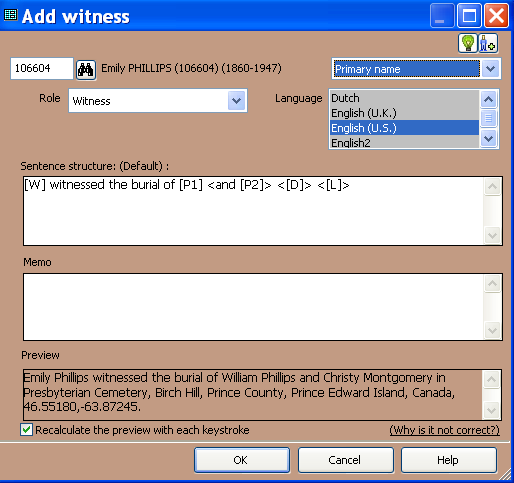 3. Having added a daughter as a witness we soon realize that her role 
must reflect the fact that she is buried here as well.
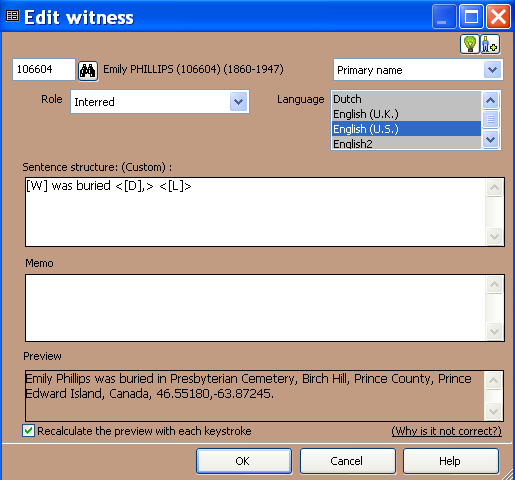 A Case Study: Burials
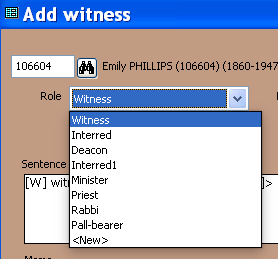 Edit the default variable from [P] to [W]. The sentence structure changes accordingly.
4. Open the drop down menu for Roles and select ‘Interred’.
The Preview reads correctly.
A Case Study: Burials
5. Continue adding other family members
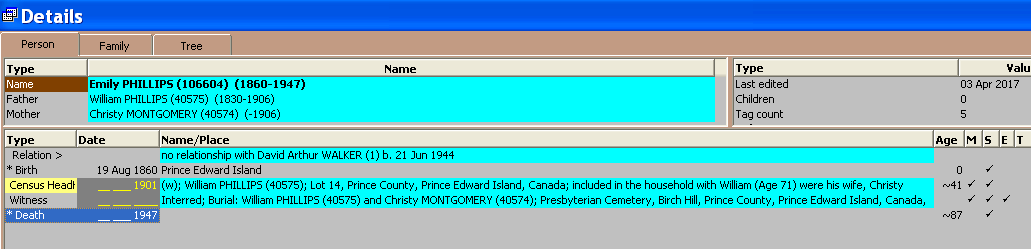 TIP: Compare the death dates for everyone, then use the latest date + 1 year in the Sort Date of the primary person.  Otherwise, a child buried after a parent will have the Witness tag in the wrong place.
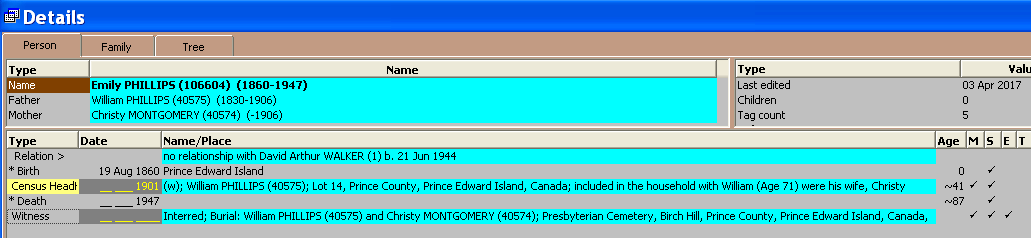 A Case Study: Burials
TIP: Compare the death dates for everyone, then use the latest date + 1 year in the Sort Date of the primary person.  Otherwise, a child buried after a parent will have the Witness tag in the wrong place.
Correct timeline
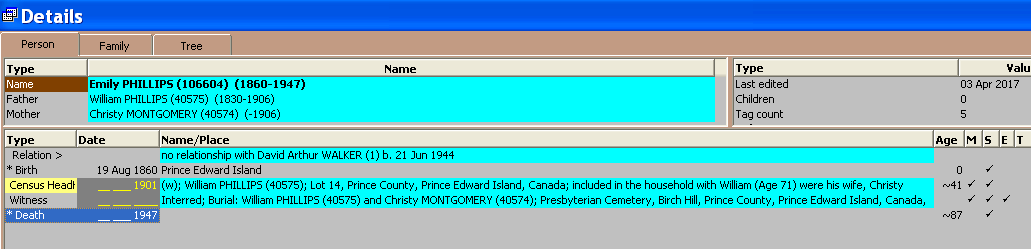 Incorrect timeline
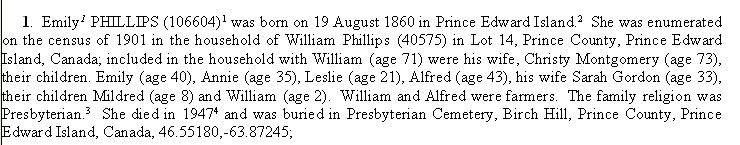 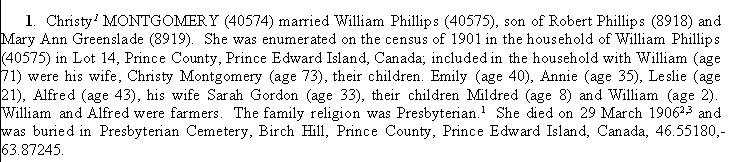 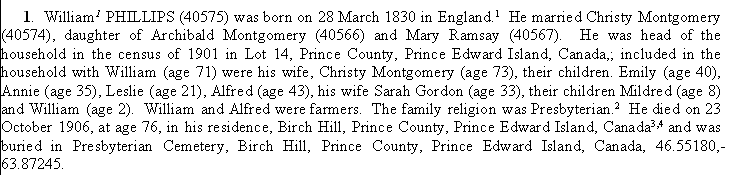 Daughter
Mother
A Case Study: Burials
TMG Reports
Father
TIP: Concatenation was used for each person to produce a smoother looking transition from death to burial.
Mother
Daughter
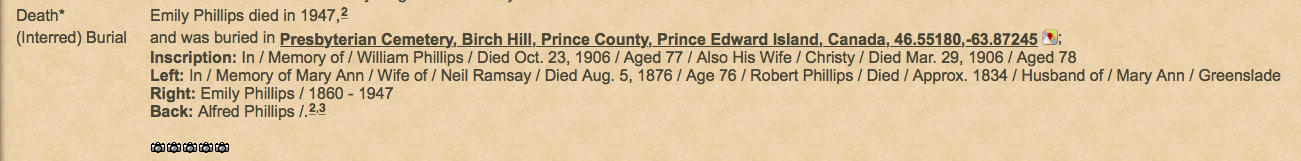 A Case Study: Burials
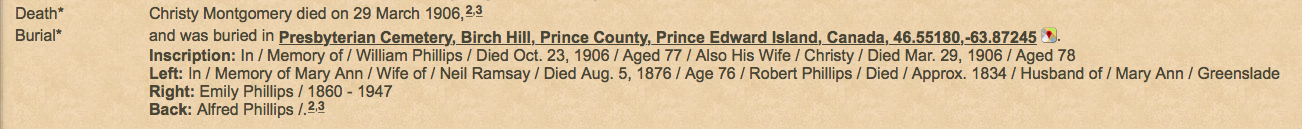 Second Site Reports
Father
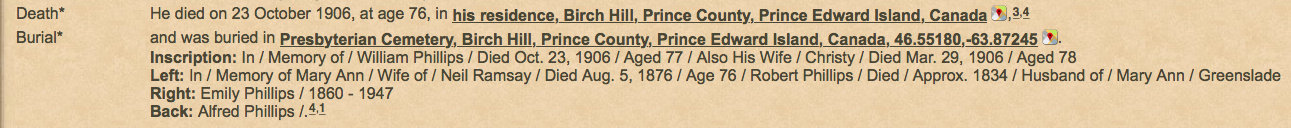 Note: For [P1] and [P2] the tombstone exhibits are displayed on each Person Page.  For those listed as Witnesses, there are links (camera icon) to the exhibits.
A Case Study: Census
Another Use of Witnesses & Roles ~ Census tags
In this example I will describe my workflow for recording  members of a family as witnesses to the Head of Household.
Sentence
Witness Sentence
A Case Study: Census
Select
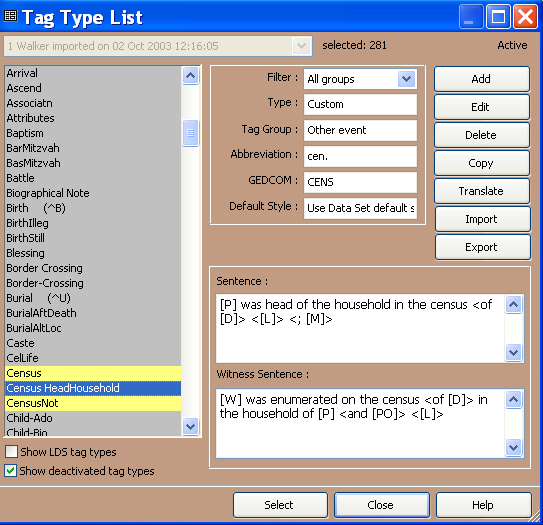 From the Tag Type list select Census HeadHousehold
A Case Study: Census
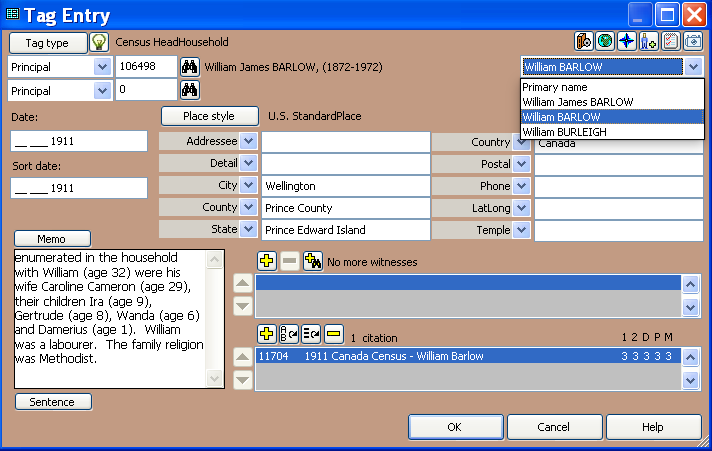 Having keyed in data for the memo, place names and citation, the next step is to add witnesses
Select name variation as it appears in the census
A Case Study: Census
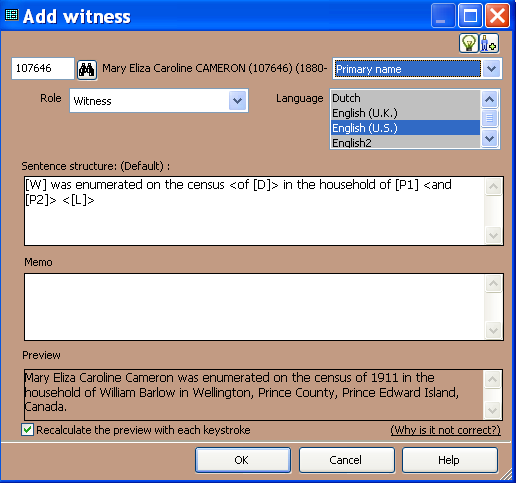 Assuming the Head of Household is still married, start with her
Default sentence structure before changes
Preview before changes
A Case Study: Census
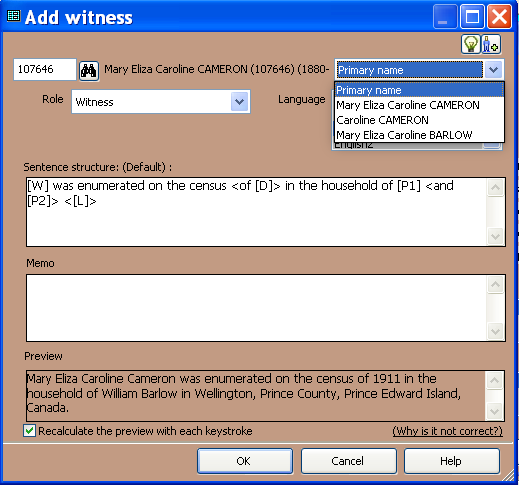 Select name variation as it appears in the census
A Case Study: Census
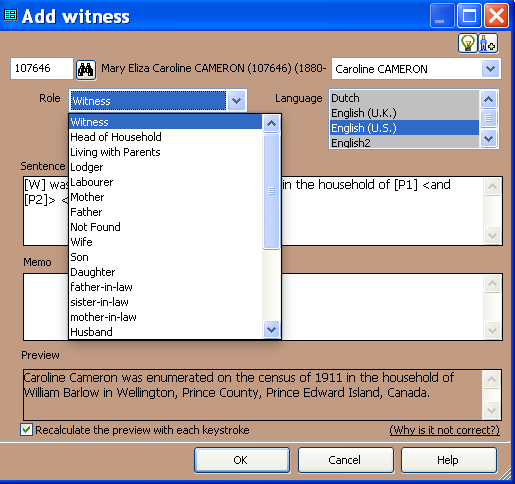 Select ‘Wife’ from the list of Roles
A Case Study: Census
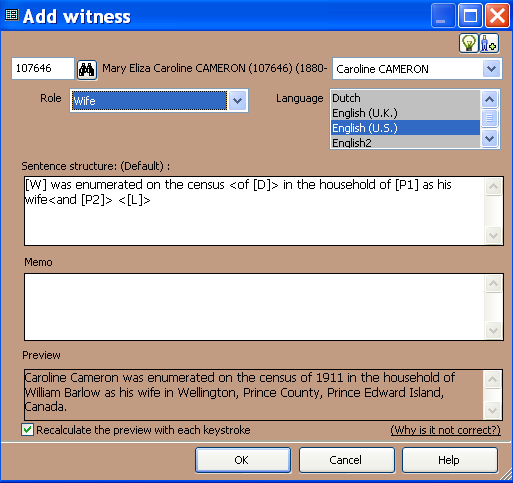 Sentence changes with selected Role
Preview updates with selected Role
A Case Study: Census
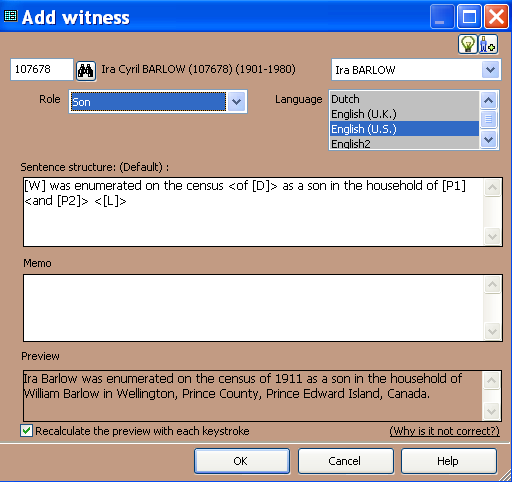 Continue with addition of children
Sentence changes with selected Role
Preview updates with selected Role
A Case Study: Census
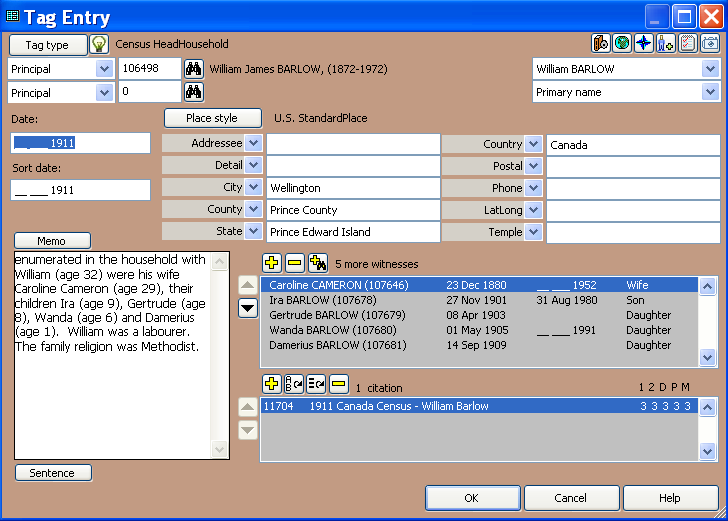 Data entry is complete, with all witnesses & their roles
A Case Study: Census
1911 Census added for each person enumerated
Father, William Barlow
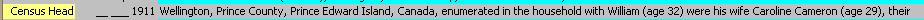 Son, Ira Barlow
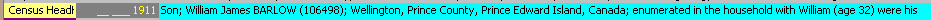 A Case Study: Census
TMG Journal Report
Father, William Barlow
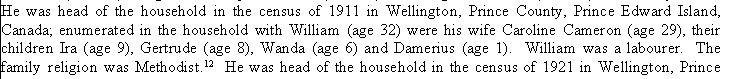 Son, Ira Barlow
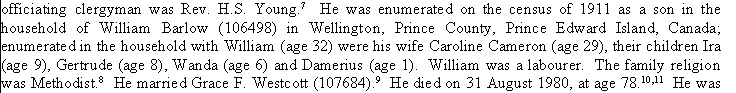 A Case Study: Census
Second Site Report
Father, William Barlow
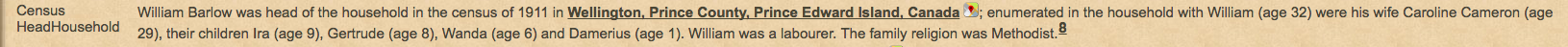 Son, Ira Barlow
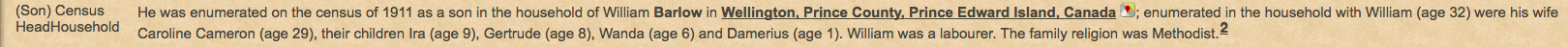 The End
This presentation may be freely downloaded from our web site ~ 
http://www.ottawa-tmg-ug.ca

Link to Articles & Presentations